Курс по уеб програмиране
Занятие №2CSS
Съдържание
Въведение в CSS
Селектор, свойство, стойност
Идентификация и групиране на селектори
Цветове и фон
Форматиране на текст, списъци, таблици
CSS Box Model
Border, margin, padding
Позициониране на елементи
Псевдокласове и псевдоелементи
Въведение в CSS
Cascading Style Sheets
Език, който съдържа множество инструменти за стилизиране (инструктира как да се покаже) на HTML
Разделя съдържанието на страницата от нейната презентация
Дефинира шрифт, размер, широчина, фон....
Подобрява потребителското изживяване в сайта
Може да определя различна презентация за различен тип медиа – screen, print, tv... дори braille
Всеки браузър има свой-собствен, зададен по подразбиране стилов лист
Въведение в CSS
Използване на едно и също съдържание с различни стилове за различни цели
Външните стилови полета спестяват много работа
Значително намаля количеството код в страницата
Каскадни, защото децата наследяват родителите
Връзката между HTML и CSS става по 3 основни начина
Вградени в <head> елемента на HTML
<head>
<style>
h1 {
text-align: center;
color: red;
}
    </style>
</head>
Въведение в CSS
Връзката между HTML и CSS става по 3 основни начина
Inline – Стил в самия HTML елемент
<h1 style="font-size:18px">Page title</h1>
Външни – различни страници използват един и същ стил
link 
<link href=“mycss.css" rel="stylesheet" type="text/css"/>
Import - 
 <style type="text/css">
        @import "styles.css";
 </style>
Някои по-стари браузъри не разпознават import
Проблеми с Internet Explorer
Въведение в CSS
IE 6-9
A sheet may contain up to 4095 rules
A sheet may @import up to 31 sheets
@import nesting supports up to 4 levels deep
IE 10
A sheet may contain up to 65534 rules
A document may use up to 4095 stylesheets
@import nesting is limited to 4095 levels (due to the 4095 stylesheet limit)
Селектор, свойство, стойност
Селекторът е връзката между HTML документа и стиловия лист и всички типове елементи в HTML са възможни селектори – p, div, nav, span, input…
селектори {	свойство: стойност;	свойство: стойност;	свойство: стойност;}
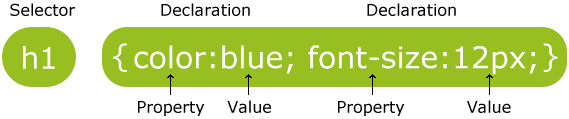 Селектор, свойство, стойност
CSS селекторите се използват да намерят HTML елементите базирани на тяхно id, classes, тип, атрибут, стойност и тн..
Element селектор– прилага стил на HTML елемент/и
strong {
	color: blue;
}
Class селектор – прилага стил на елемент/и в HTML със специфичен class атрибут
.myclass {
	color: blue;
}<h1 class="myclass">Заглавие</h1>
Селектор, свойство, стойност
ID селектор– прилага стил на HTML елемент/и със специфичен ID атрибут
#myid {
   color: blue;
}
<h1 id="myid">Заглавие</h1>
Идентификация и групиране на селектори
Възможно е да има много елементи с един с един и същ стил
Групирането на елементи намалява кода и значително подобрява поддръжката от страна на разработчиците
	h1 {
		text-align: center;
		color: red;
	}
	h2 {
		text-align: center;
		color: red;
	}
	p {
		text-align: center;
		color: red;
	}
Идентификация и групиране на селектори
Възможно е да има много елементи с един с един и същ стил
Групирането на елементи намалява кода и значително подобрява поддръжката от страна на разработчиците.
	h1, h2, p {
		text-align: center;
		color: red;
	}
Идентификация и групиране на селектори
Комбиниране 
		#navigation p strong {
		color: red;
	}

	<div id="navigation">
		<h1 style="font-size:18px">Page title</h1>
		<p>
			Lorem Ipsum is <strong>simply dummy text</strong> of the prin
		</p>
	</div>
Идентификация и групиране на селектори
Вложени селектори
		nav p strong {
		color: red;
	}

	<nav>
		<h1 style="font-size:18px">Page title</h1>
		<p>
			Lorem Ipsum is <strong>simply dummy text</strong> of the prin
		</p>
	</nav>
Идентификация и групиране на селектори
Атрибутни селектори
Избира/селектира елементи по техните атрибути
	a[title] {
		color: red;
		text-decoration: none;
	}

	<p>Lorem Ipsum is <a href="#" title="page title">simply dummy text</a> of the print</p>
	<p>Lorem Ipsum is <a href="#">simply dummy text</a> of the print</p>
Идентификация и групиране на селектори
Атрибутни селектори
Избира/селектира елементи по стойността на техните атрибути
	input[type=text] {
		color: red;
		text-decoration: none;
	}
	<p>Lorem Ipsum is <a href="#" title="page title">simply dummy text</a> of the print</p>	<p>Lorem Ipsum is <a href="#">simply dummy text</a> of the print</p>
Идентификация и групиране на селектори
Атрибутни селектори
Избира/селектира елементи, чиито атрибутни стойности съдържат определена дума
	a[title*=someword] {
		color: gray;
	}

	<p>Lorem Ipsum is <a href="#" title="someword in title">simply dummy text</a> of the print</p>
	<p>Lorem Ipsum is <a href="#" title="other title">simply dummy text</a> of the print</p>
Идентификация и групиране на селектори
Избиране/селектиране на всички елементи в даден елемент

body * {
	font-size: 10px;
}

<p>Lorem Ipsum is <a href="#" title="someword in title">simply dummy text</a> of the print</p>
<p>Lorem Ipsum is <a href="#" title="other title">simply dummy text</a> of the print</p>
Идентификация и групиране на селектори
Селектиране на всички елементи с определен клас в даден елемент
p > .otherclass {
	color: green;
}
Форматиране
Мерни единици
Форматиране
ЦветовеHex стойностите представляват три двойки двуцифрени шестнадесетични числа започващи със символа ‘#’.
Форматиране
Добавяне на фон
Форматиране
Добавяне на фон	body {
	background-image: url('css/red001.jpg');
	background-color: #f4f4f4;
	background-repeat: no-repeat;
	background-position: center bottom;
	background-attachment: scroll;
	background-size: cover;
}
Форматиране на текст
Поддържа правила за стилизиране на:
Шрифт
font-family: Verdana, Geneva, sans-serif;
font-size: 10px;
font-style: italic;
Цвят
color: #930;
opacity: 0.6;
Оформление
text-decoration: line-through;
text-transform: uppercase;
letter-spacing: 20px;
text-align: center;
http://www.w3schools.com/cssref/default.asp
Форматиране на списъци
<ul class="a">
	<li>Apples</li>
	<li>Bananas</li>
	<li>Lemons</li>
	<li>Oranges
		<ul class="b">
			<li>Apples</li>
			<li>Bananas</li>
			<li>Lemons</li>
			<li>Oranges
				<ul class="c">
					<li>Apples</li>
					<li>Bananas</li>
					<li>Lemons</li>
					<li>Oranges</li>
				</ul>
			</li>
		</ul>
	</li>
</ul>
Форматиране на списъци
ul.a {
	list-style-type: circle;
	list-style-image: url(css/sqpurple.gif);
}

ul.b {
	list-style-type: square;
}

ul.c {
	list-style-type: square;
	list-style-image: none;
}

ul .b li {
	background-image: url(css/sqpurple.gif);
	background-repeat: no-repeat;
	background-position: 10px 5px;
	padding-left: 14px;
	text-indent:20px;
}
Форматиране на таблици
Форматиране на таблица
	table {
		width: 500px;
		border-collapse: collapse;
	}
Атрибутът border-collapse определя вида на рамката
	table, td, th {
		border: 1px solid green;
	}

	th {
		background-color: green;
		color: white;
	}
CSS Box Model
CSS box model представя всеки елемент като съвкупност от четири вложени полета
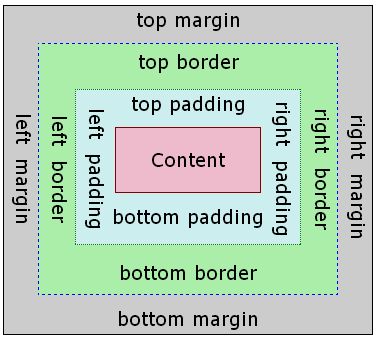 CSS Box Model
Описание на различните полета:
Margin - Изчиства полето около border. Margin няма цвят на фона и е прозрачен
Border - Поле, което обикаля около padding и съдържание. 
Padding - Изчиства полето около съдържанието.  Padding се влияе от фона на кутията.
Съдържание - съдържанието на кутията, където се показва текст и картинки
CSS Box Model
За да задавате правилни ширина и височина на елементите, трябва да знаете как работи box моделът
.math {
	width: 250px;
	padding: 10px;
	border: 5px solid gray;
	margin: 10px;
}
Калкулиране на ширината и височината на елементите в CSS Box Model
Обща ширина  = ширина на съдържанието + ляв padding + десен padding + ляв border + десен border + ляв margin + десен margin
Обща височина = височината на съдържанието + горен padding + долен padding + горен border + долен border + горен margin + долен margin
250px (width) + 20px (left + right padding) + 10px (left + right border)		+ 20px (left + right margin) = 300px
Border, margin, padding
Border - рамка
Border, margin, padding
Margin
Border, margin, padding
Padding
Позициониране на елементи
Position
Позициониране на елементи
Свойството float – указва на елемент да се позиционира в ляво или в дясно, позволявайки на другите елементи да „плават“ около него
	.left {
		float: left;
		color: blue;
		width: 300px;
	}
	.right {
		float: right;
		color: red;
		width: 300px;
	}
Изчистването на плаващите елементи става с clear
Стойности на свойството clear: both, left и right
Позициониране на елементи
Свойствата display и visibility
display – определя как даден елемент да бъде представен
visibility – определя дали даден елемент да се вижда или не
Разликата между двата е значителна!

	.hidden {
		visibility: hidden;
	}

	.displayhidden {
		display: none;
	}
Позициониране на елементи
Свойството display
block – съдържа padding, border, margin
inline – игнорира height и width
inline-block – добавя height и width
Свойството overflow
указва какво ще се случи при препълване на съдържанието
примери: http://css-tricks.com/examples/OverflowExample/
Свойството z-index
указва как да се подредят елементите по оста Z
Псевдокласове и псевдоелементи
Псевдокласове и псевдоелементи
Използват се да добавят ефект към някои от селекторите
a:hover {
	color: #ff00ff;
}
Псевдокласове и CSS класове
a.blue:hover {
	color: blue;
}
Псевдокласове и псевдоелементи
Псевдокласове и псевдоелементи
p:first-child i {
	color: blue;
}

a::before {
	content: "-";
	color: green;
}

a::after{
	content: "-";
}
Псевдокласове и псевдоелементи
Псевдокласове и псевдоелементи
Въпроси?
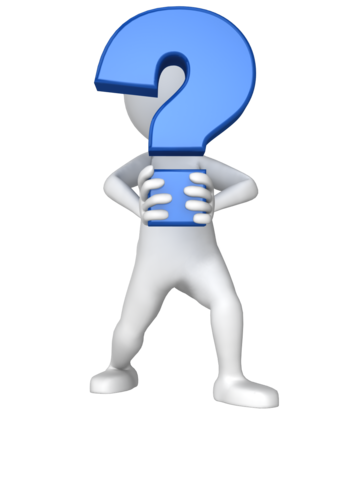 Благодаря!
Тодор Пашов
todos@david.bg
Skype: todor_pashov
https://facebook.com/tpashov
ДАВИД академия
acad@david.bg
http://acad.david.bg/
@david_academy
https://facebook.com/DavidAcademy